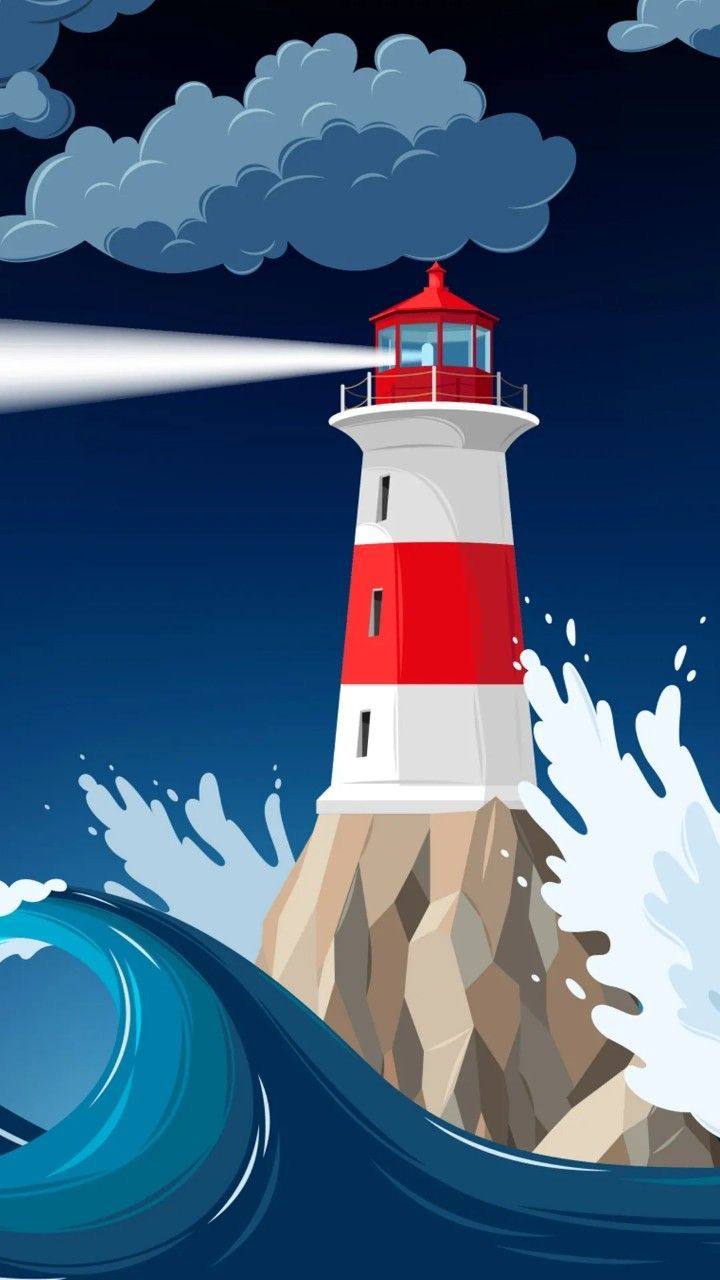 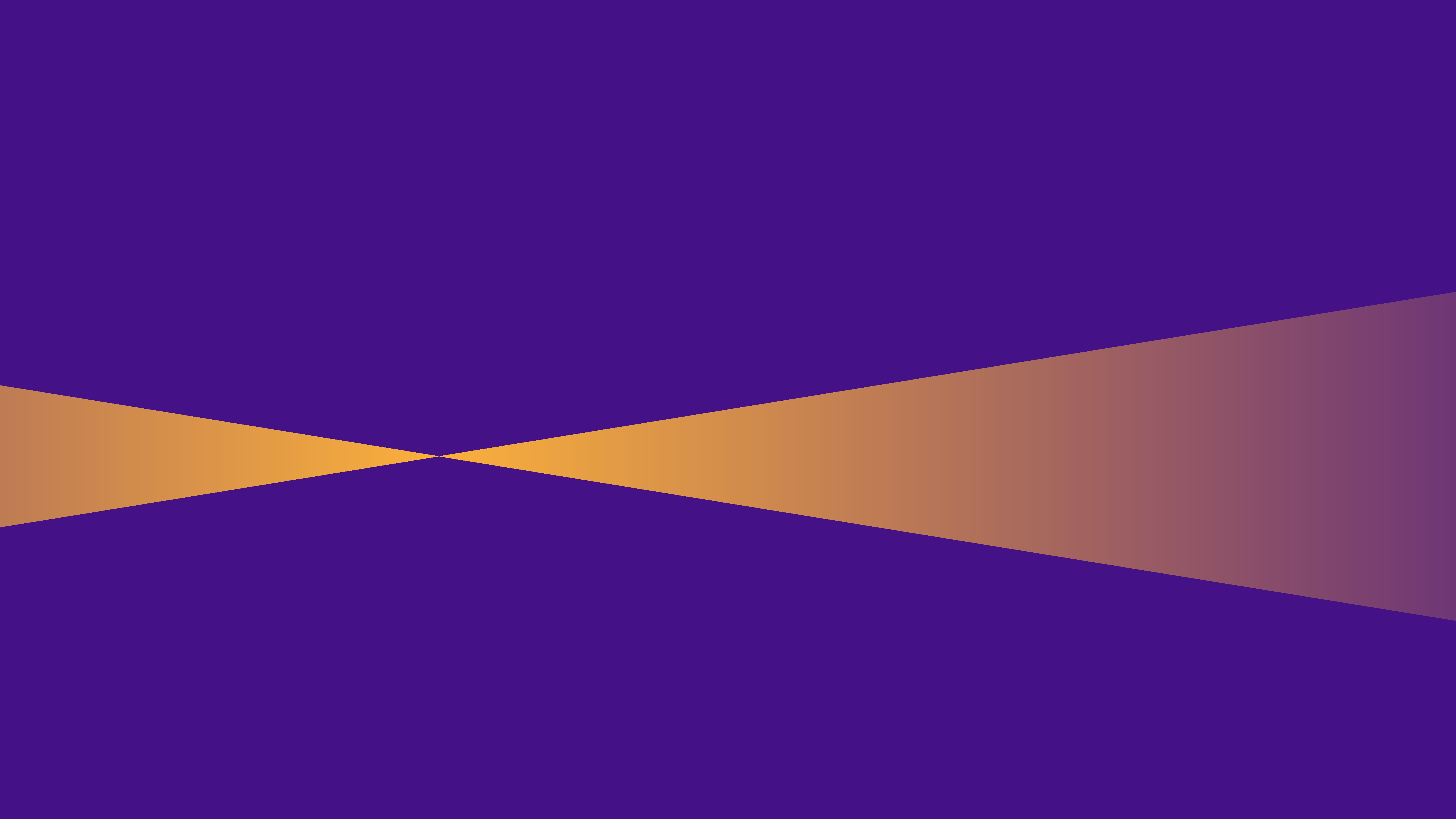 Итоги деятельности 
Фонда2023 год
Содержание
О Фонде                                                                                       3

Основные партнеры Фонда                                                   4

Ключевые показатели                                                             5

Основные мероприятия 2023 года                                      6

Достижения и результаты                                                     10

«Точки роста»                                                                          12
2
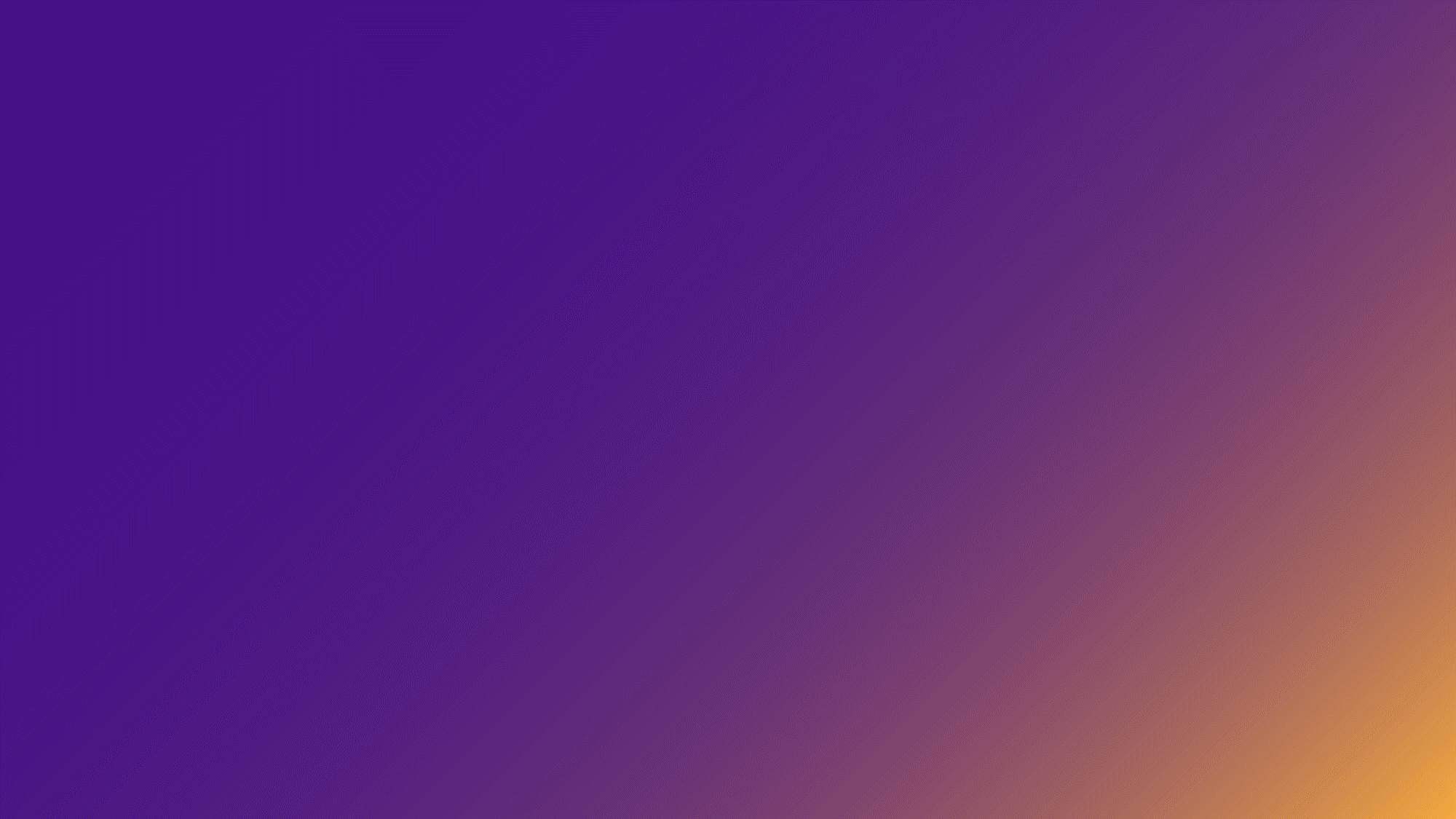 О Фонде
Фонд «Вектор на будущее» реализует комплексную программу социализации и овладения социально полезными формами самовыражения для обучающихся в возрасте 12-18 лет, состоящих на различных видах и формах учета органов и учреждений системы профилактики безнадзорности несовершеннолетних. 

Наши задачи:
формирование института наставничества; 
2. усиление личностных ресурсов подростков, препятствующих социализации; 
3. расширение ценностного и коммуникативного пространства детей и молодежи, формирование гибких навыков.	
Участники поделены на 15 групп по возрастной категории, за каждой командой детей закреплено 3 студента-наставника. 
Программа Фонда включает в себя регулярные встречи раз в 14 дней. 

Занятия основаны на уникальных ценностно-ориентированных методиках и практиках, среди которых авторские игровые, психологические и профориентационные упражнения, адаптированные по участников индивидуально.
3
Основные партнеры Фонда
ИДЕОЛОГИЯ
Автономная некоммерческая организация «Тверской вектор» (с 2022 года реализовала пилотно мероприятия программы)
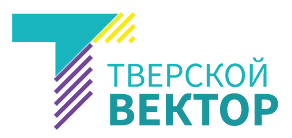 ФБГОУ ВО «Тверской государственный университет»
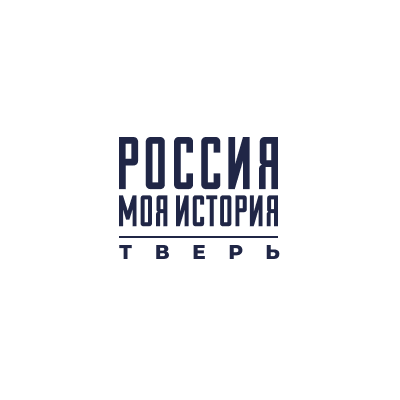 Исторический парк «Россия – Моя история»
СООРГАНИЗАТОРЫ
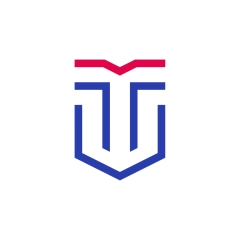 Региональное отделение«Движение первых» Тверской области
Комиссия по делам несовершеннолетних и защите их прав при Администрации города Твери
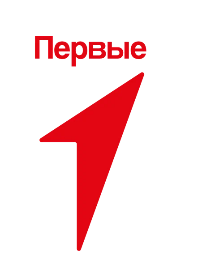 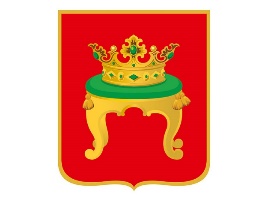 ДРУЗЬЯ ФОНДА
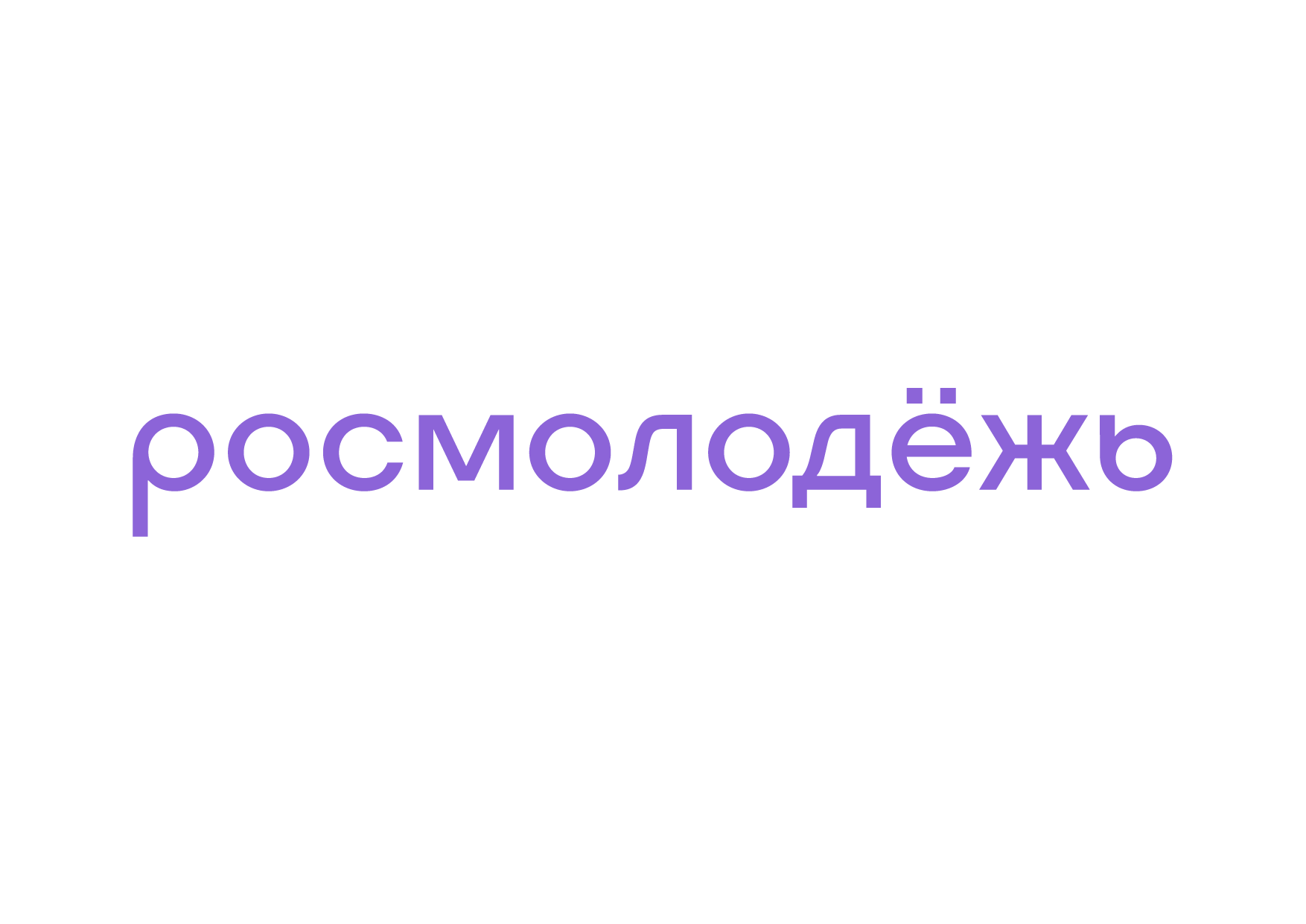 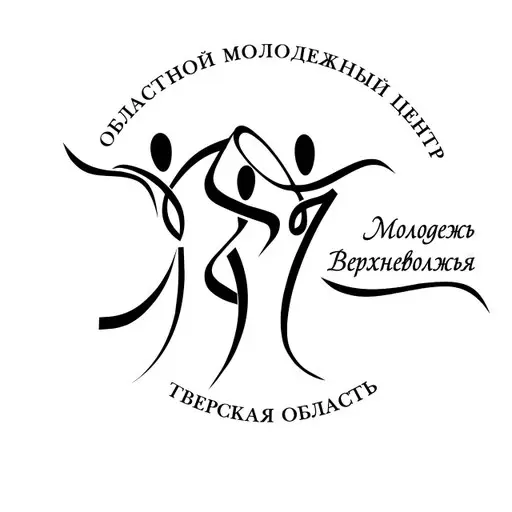 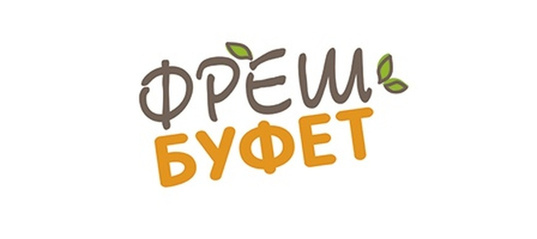 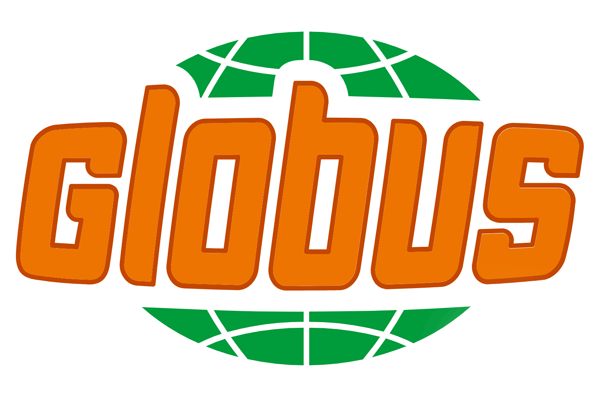 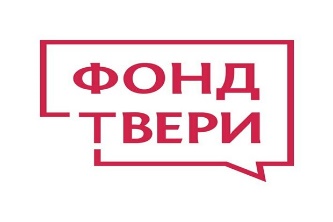 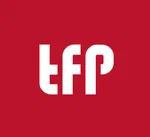 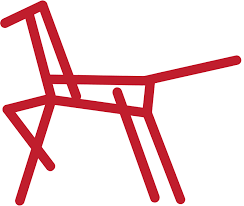 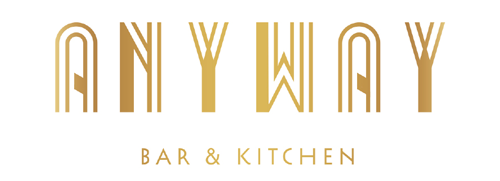 4
Ключевые показатели на январь 2024 года
3
<12
<15
3
форматов мероприятий
сезона Программы
региональных форума
спонсоров - партнеров Фонда
<220
45
1
<10
детей-участников
театральная постановкасоциального театра
студентов - наставников
наставников - экспертов
50
8
<35
<15
педагогов - участников
направлений Программы
участников - активистов
экскурсий по местам города
<25
1
10
7
тематических кружков
 для детей
очных встреч
муниципальных образований, 
откуда участники
разработанный сборник -методичка
5
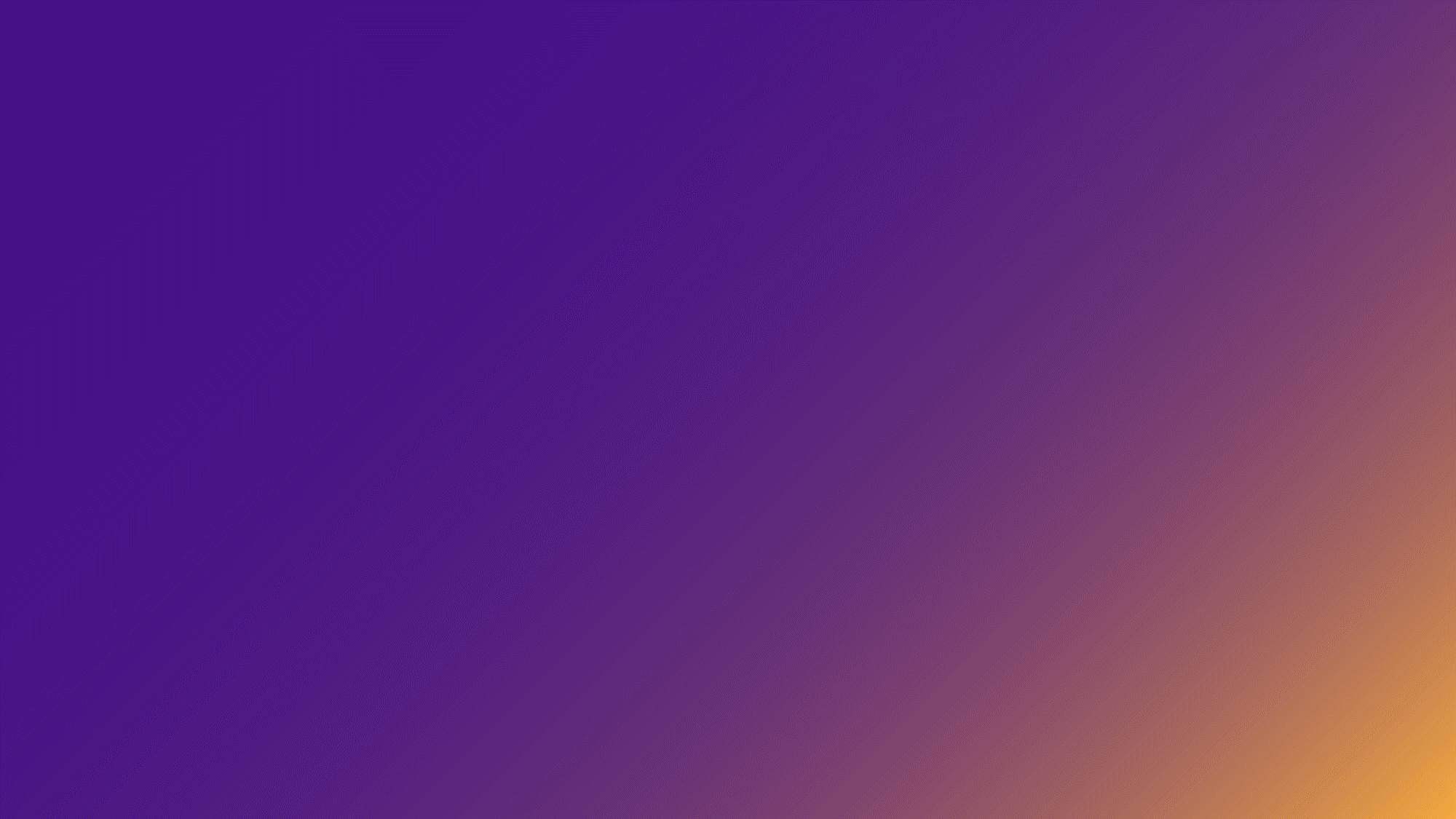 Форум «Вектор на будущее 2.0»
Дата: с 16 по 17 марта 2023 года.

       В рамках форума, для всех категорий участников интенсив-форума была проведена образовательная интерактивная программа,  включающая беседы, творческие упражнения с играми, командную работу и мастер-классы с тренинговыми упражнениями, направленные на сплочение детей между собой, знакомство с самим собой, получение опыта конструктивной социальной деятельности и стабилизацию межличностных взаимоотношений.

259 участников
10 спикеров
5 организаций - партнеров
6
Творческий фестиваль «Ты не один»
Дата: с 11 по 12 июня 2023 года.
          Мероприятие прошло в формате фестиваля, в котором были представлены различные интерактивные творческие площадки, организованные наставники и детьми-участниками проекта. 
          На каждой площадке наставники совместно с детьми показали итоговые продукты деятельности в рамках проекта в разных направлениях: танцевальное, музыкальное, творческое, формирование гибких навыков. 
          Фестиваль прошел в формате квеста с картой-маршрутом. После проведения площадок состоялся розыгрыш призов.


300 участников
19 творческих номеров
11 мастер-классов
7
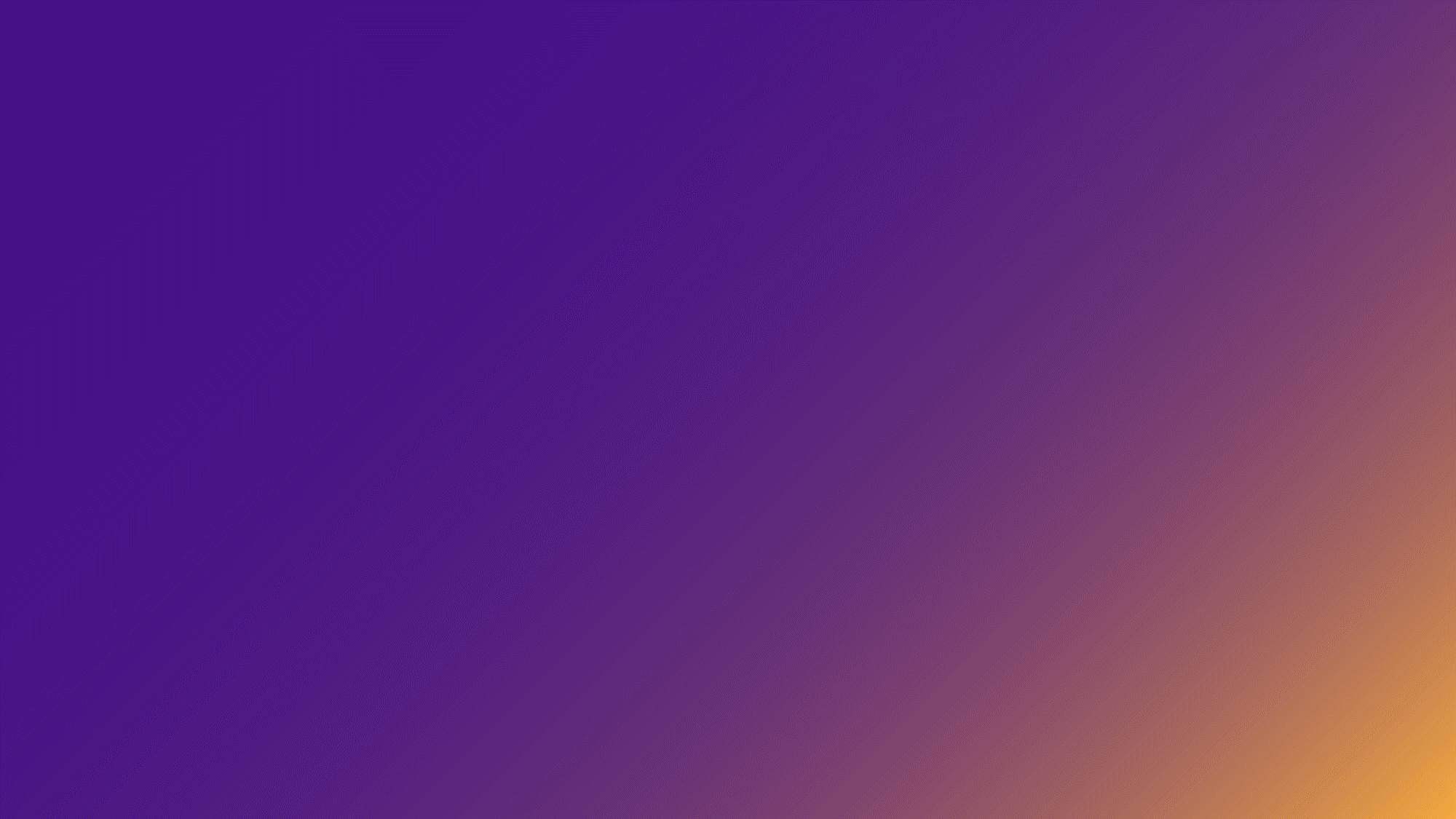 Региональный форум «Каждый важен и нужен»
Дата: с 16 по 17 октября 2023 года
	В программе: тренинги, беседы, мастер-классы, индивидуальные консультации эксперта-психолога, психолого-педагогическое тестирование и анкетирование по интересам, терапевтические занятия с погружением в психологические упражнения.   	 Основной темой и ключевой «нитью» форума стало формирование Дома Ценностей, который участники построили сами. Каждая ценность раскрылась в процессе занятий через разные формы: квесты, мастер-классы, тренинги, игры. 
Большое внимание было уделено профилактике буллинга, взаимоотношениям со сверстниками и развитию эмоционального интеллекта молодежи. 

340 участников
5 экспертов - спикеров
6 организаций - партнеров
8
Регулярные встречи
Регулярные встречи в рамках деятельности Фонда служат продолжением и развитием комплексной программы для детей. В рамках встреч происходит  погружение в социально-активную среду, сплочение с наставниками и развитие интереса к разнообразной досуговой деятельности. 
          Встречи – основной ресурс и инструмент реализации программы. Встречи создают условия для гармоничного и всестороннего развития детей и подростков путем включения их в социально-активную деятельность через интерактивные и современные форматы работы: игротеки, квизы, кинолектории, встречи с известными людьми, игры и мастер-классы.
9
Ключевые достижения
проводится системная работа с детьми через наставников-студентов, организаторов и выполнение практических заданий на разные темы, согласно программе;
разработан и написан методический сборник современных и актуальных методических материалов по профилактике деструктивного поведения среди детей и подростков;
около 30% участников самостоятельно изъявили желание стать волонтерами различных событий и мероприятий региона, например в Фестивале профессий «Билет в будущее»;
5 обучающихся стали волонтерами губернаторского регионального проектов «Нас пригласили в РМИ и Путевой Дворец;
участники 1 и 2 сезона стали наставниками новых участников и помощниками студентов, по собственной инициативе проявляют социально-активную позицию и помогают в организации мероприятий;
на каждой встрече дети раскрываются еще больше и открывают свои сильные и слабые стороны, качества и интересы, рассказывают истории из жизни в семье, учебе в школе и других событиях, делятся откровенными личными проблемами, которые мы помогаем решать;
10
Ключевые достижения
сформированы доверительные отношения среди детей и детей и студентов-наставников;
В Фонде работает психолог (индивидуальные консультации и групповые тренинги);
проведено 3 крупных события с привлечением региональных и федеральных экспертов;
выстроена система межведомственного взаимодействия среди органов системы профилактики;
наблюдается снижение по количеству состоящих на учете детей, снижен показатель совершения правонарушений и преступности по городу Твери;
разработан и успешно реализуется план посещения знаковых культурных мест и других учреждений города Твери (по инициативе детей после проведения опроса);
у наставников внедрена система стимулирования обучающихся, раз в месяц активные участники поощряются призами;
ведется учет интересов участников Программы к внеобразовательной сфере: дополнительная активность в виде тренировок, творческой и иной деятельности – система кружков по интересам;
благодаря активному включению наставников в жизнь обучающихся, а также благодаря оперативности включенных ведомств, предотвращена попытка суицида участника проекта
11
10